Air Force Memorial Event Diagram
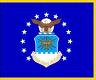 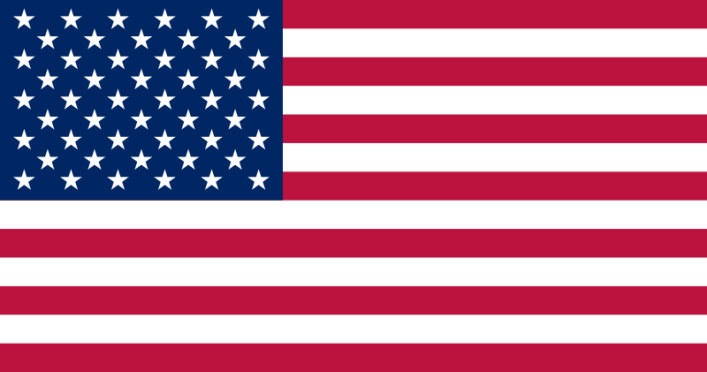 Awards Table
Note: Diagram not to scale